CMPS 3120					Algorithm Analysis
Dr. Chengwei Lei
CEECS
California State University, Bakersfield
Hashing
Before We Start
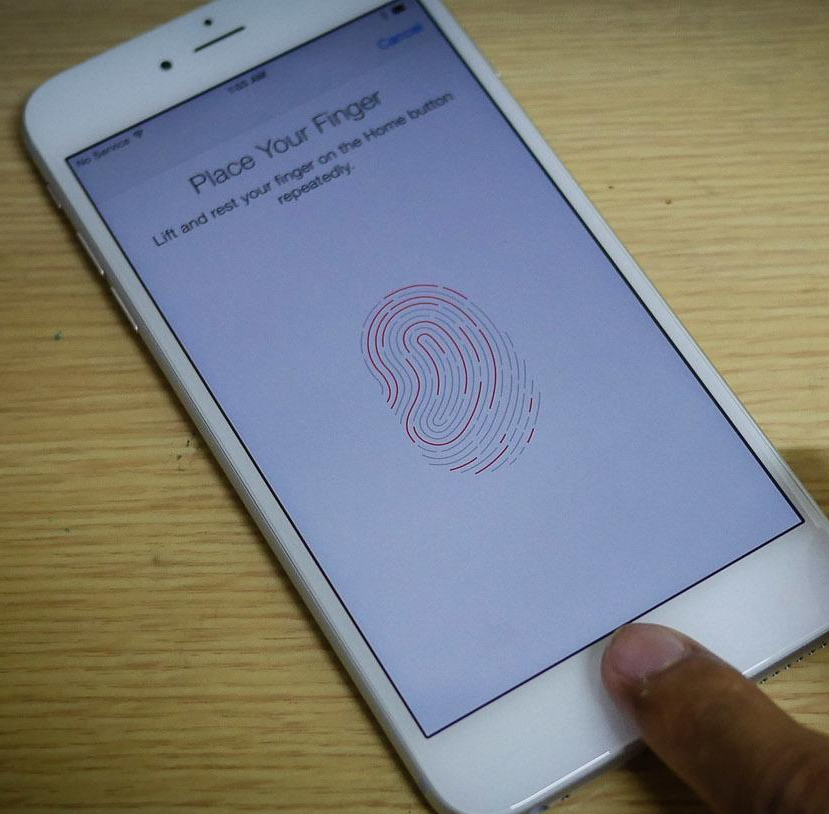 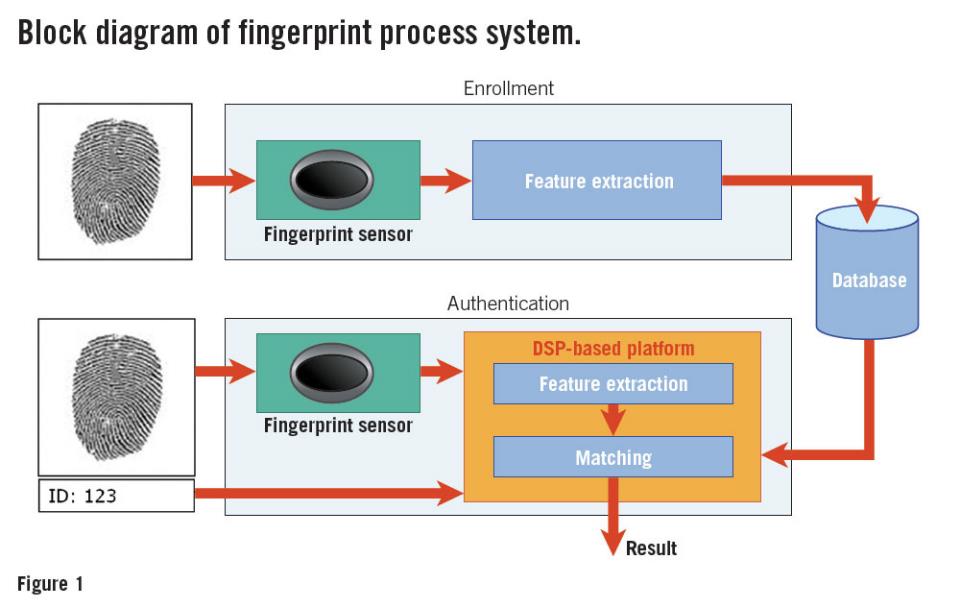 Fingerprint Verification
Fingerprint Verification
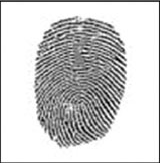 Fingerprint Verification
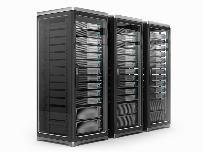 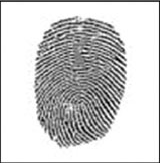 Fingerprint Verification
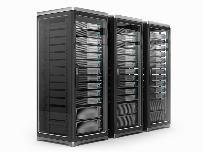 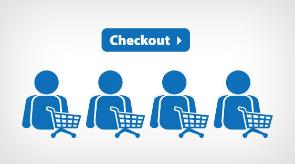 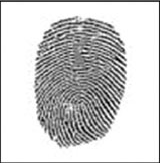 Back to Class
How to verify a computer file?
An installation file
A digital picture
A digital book
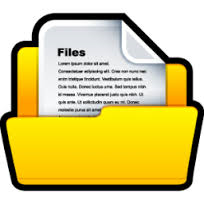 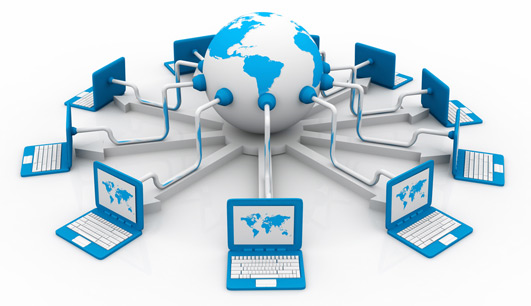 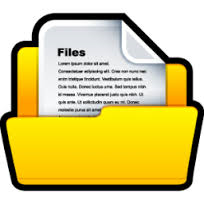 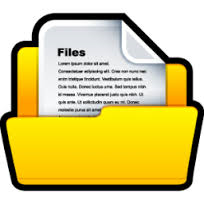 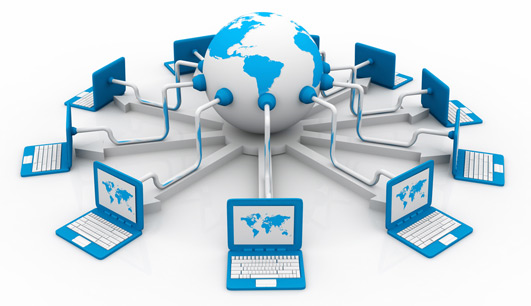 =?=
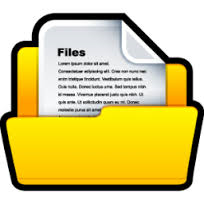 Digital Fingerprint!
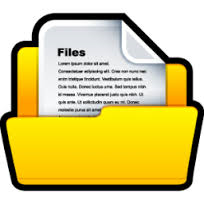 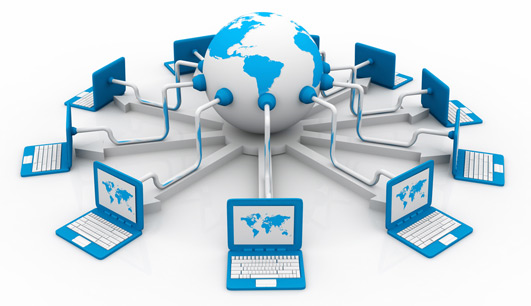 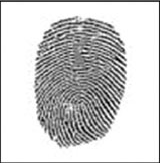 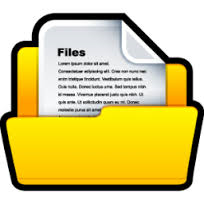 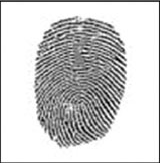 Digital Fingerprint!
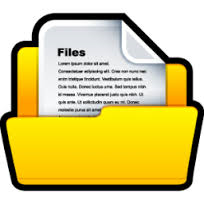 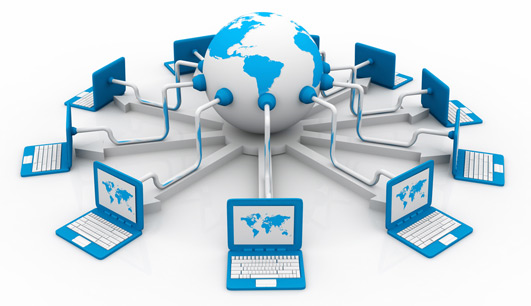 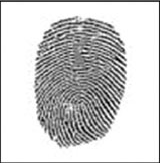 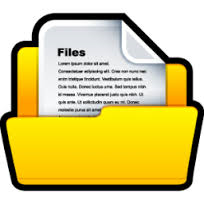 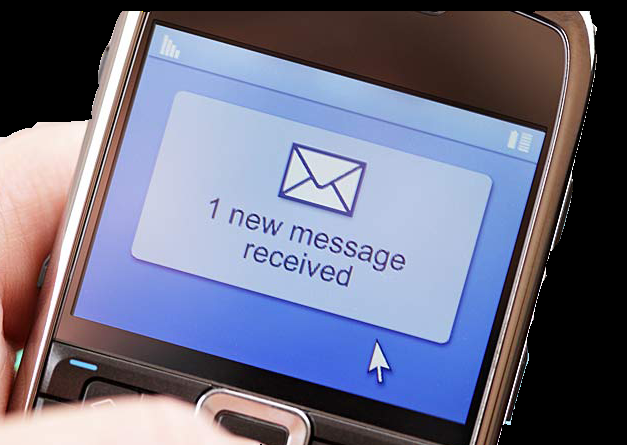 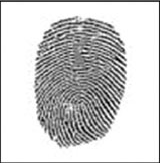 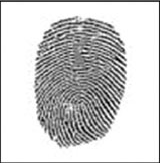 Digital Fingerprint!
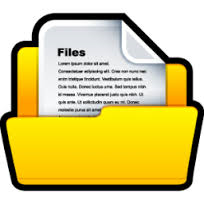 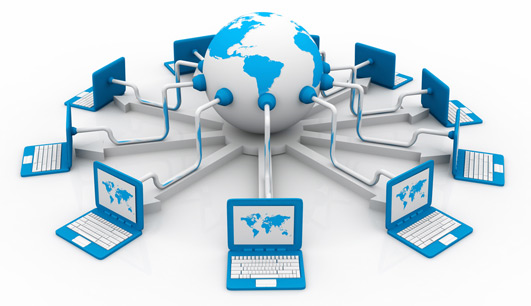 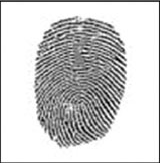 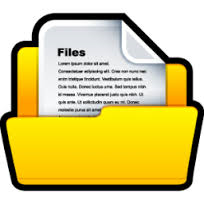 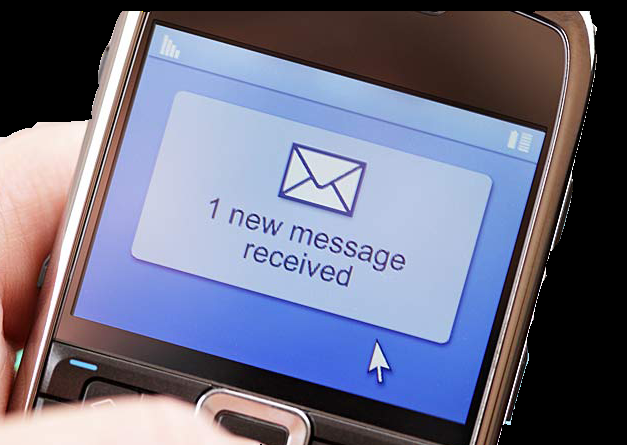 =?=
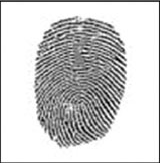 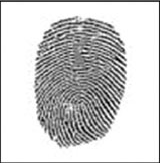 Hashing
Hashing is a method of turning some kind of data into a relatively small number that may serve as a digital "fingerprint" of the data.
Hashing
Hashing is a method of turning some kind of data into a relatively small number that may serve as a digital "fingerprint" of the data. 

The hashing algorithm manipulates the data to create such fingerprints, called hash values.
A hash function is a function that:
When applied to an Object, returns a number
When applied to equal Objects, returns the same number for each
When applied to unequal Objects, is very unlikely to return the same number for each
Hashing
Suppose we were to come up with a “magic function” that, given a value to search for, would tell us exactly where in the array to look
If it’s in that location, it’s in the array
If it’s not in that location, it’s not in the array
20
kiwi
0
1
2
3
4
5
6
7
8
9
banana
watermelon
apple
mango
cantaloupe
grapes
strawberry
Example (ideal) hash function
Suppose our hash function gave us the following values:
hashCode("apple") = 5hashCode("watermelon") = 3hashCode("grapes") = 8hashCode("cantaloupe") = 7hashCode("kiwi") = 0hashCode("strawberry") = 9hashCode("mango") = 6hashCode("banana") = 2
21
kiwi
0
1
2
3
4
5
6
7
8
9
banana
watermelon
apple
mango
cantaloupe
grapes
strawberry
Example (ideal) hash function
Check if “apple” is on the list
hashCode(“apple") = ?
22
kiwi
0
1
2
3
4
5
6
7
8
9
banana
watermelon
apple
mango
cantaloupe
grapes
strawberry
Example (ideal) hash function
Check if “apple” is on the list
hashCode(“apple") = 5
23
kiwi
0
1
2
3
4
5
6
7
8
9
banana
watermelon
apple
mango
cantaloupe
grapes
strawberry
Example (ideal) hash function
Check if “pineapple” is on the list
24
kiwi
0
1
2
3
4
5
6
7
8
9
banana
watermelon
apple
mango
cantaloupe
grapes
strawberry
Example (ideal) hash function
Check if “pineapple” is on the list
hashCode(“pineapple") = 4
25
Componets
In general, a hash table consists of two major components, 
a bucket array 
is used to store the data according to their computed indices
a hash function, 
maps keys to positions in the hash table
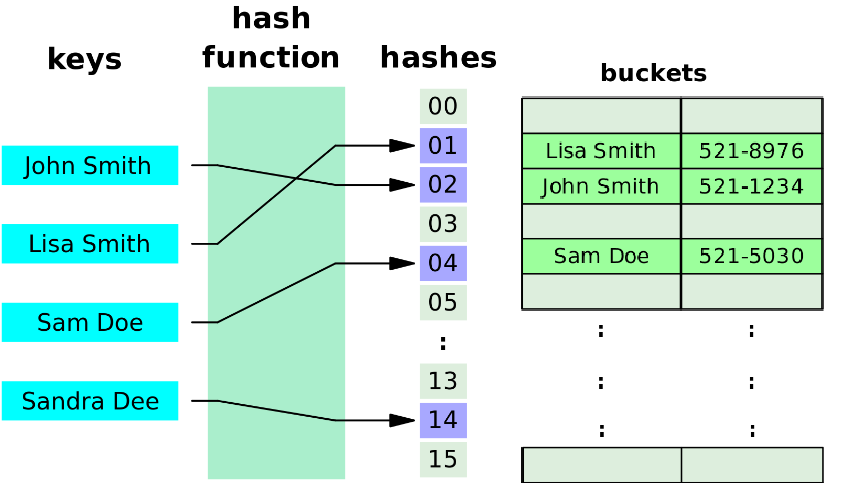 Hash functions are designed to be 

fast and
 
yield few hash collisions in expected input domains.
Example
Let the hash table be an 11-element array.

If k is the key of a data record, let H(k) represent the hash function, 
where H(k) = k mod 11.

Insert the keys 83, 14, 29, 70, 10, 55:
Collision
If a hash function maps two keys to the same position in the hash table, then a collision occurs.
Collision
For any hashing problem of reasonable size, we are almost certain to have collisions.
Example
Let k be a birthday.
Hash each birthday into a table of size 365 (one cell for each day of the year).


36 students in this class
What is the chance of having at least one collision.
Example
Let k be a birthday.
Hash each birthday into a table of size 365 (one cell for each day of the year).


Probability that n people don’t have the same
birthday: p = (364/365)*(363/365)*...*((365-n+1)/365)
When n > 36, p < 0.167.
This means when n > 36, we have 83.3% chances that at least two people share the same birthday!
Solutions for Collision
Linear Probing

During insert of key k to position p:
If position p contains a different key, then examine positions p+1, p+2, etc.* until an empty position is found and insert k there.

During a search for key k at position p:
If position p contains a different key, then examine positions p+1, p+2, etc.* until either the key is found or an unused position is encountered.
Linear Probing
Linear Probing
Linear Probing
Linear Probing
Linear Probing
Linear Probing
Linear Probing
Linear Probing
Linear Probing
Linear Probing
A potential problem with linear probing is clustering, where collisions that are resolved with linear probing cause groups of consecutive locations in the hash table to be occupied.
Chained Hashing
A simple and efficient way for dealing with collisions is to have each bucket A[i] store a list of (k, v) pairs with h(k) = i. 

We can store more elements than the table size by using chained hashing.
Each array position in the hash table is a head reference to a linked list of keys (a "bucket").
All colliding keys that hash to an array position are inserted to that bucket.
Chaining
Chaining
Chaining
Chaining
Chaining
Chaining
Chaining
Chaining
Number of Key comparison for a Successful Search
Largest



Average
The End
Hash Codes for Strings
Hash Codes for Strings
Each character in a string has a unicode (int) value.

'A'=65 'B'=66 'C'=67, ..., 'a'=97, 'b'=98, 'c'=99, ...
Hash Codes for Strings
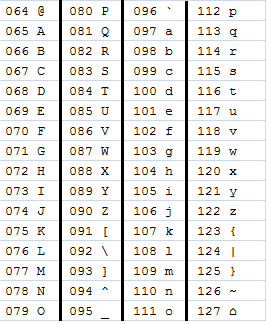 Summing up
Act=?
Hash Codes for Strings
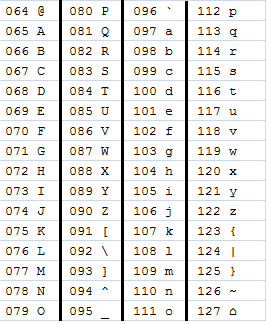 Summing up
Act=65+99+116=280
Hash Codes for Strings
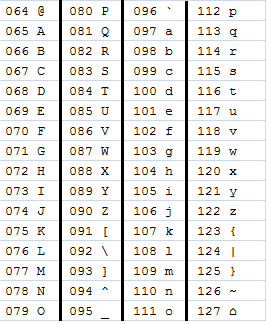 Summing up
Act=65+99+116=280
Boy=66+111+121=298
Hash Codes for Strings
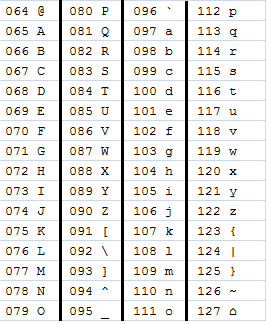 Summing up
Act=65+99+116=280
Boy=66+111+121=298
Cat=?
Ads=?
Hash Codes for Strings
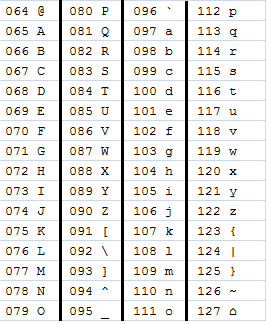 Summing up
Act=65+99+116=280
Boy=66+111+121=298
Cat=280
Ads=280
Hash Codes for Strings
Summing up the int values of the characters can lead to a lot of collisions.
Hash functions are designed to be 

fast and
 
yield few hash collisions in expected input domains.
Hash Codes for Strings
Polynomial hash codes

We choose a nonzero constant, a != 1, and calculate (x0ak-1+ x1ak-2+ ...+ xk-2a+ xk-1) as the hash code, ignoring overflows


By using the Horner's rule, default a = 31
Hash Codes for Strings
Formular 
h = s[0]*31k–1 + … + s[k-3]*312 + s[k–2]*311 + s[k–1]*310
Hash Codes for Strings
Formular 
h = s[0]*31k–1 + … + s[k-3]*312 + s[k–2]*311 + s[k–1]*310


“Cal”
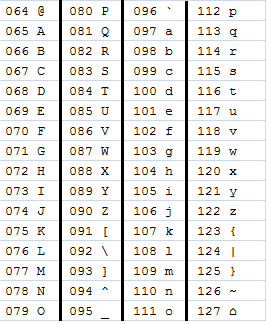 Hash Codes for Strings
Formular 
h = s[0]*31k–1 + … + s[k-3]*312 + s[k–2]*311 + s[k–1]*310


“Cal”
67·312 + 97·311 + 108·310 = 67502
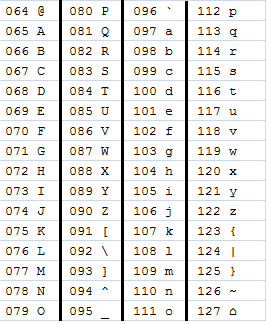 “CalStateBakersfield”
int GetHashCode(string str)
{
    int hash = 0;
    for (int i = 0; i < str.length(); i++)
    {
        hash = str[i] + (31 * hash); 
    }
    return hash;
}
String: 		"Act" 	"Cat" 	"Ads"
hashcode: 	65650 	67510 	67602
Hash functions are designed to be 

fast and
 
yield few hash collisions in expected input domains.